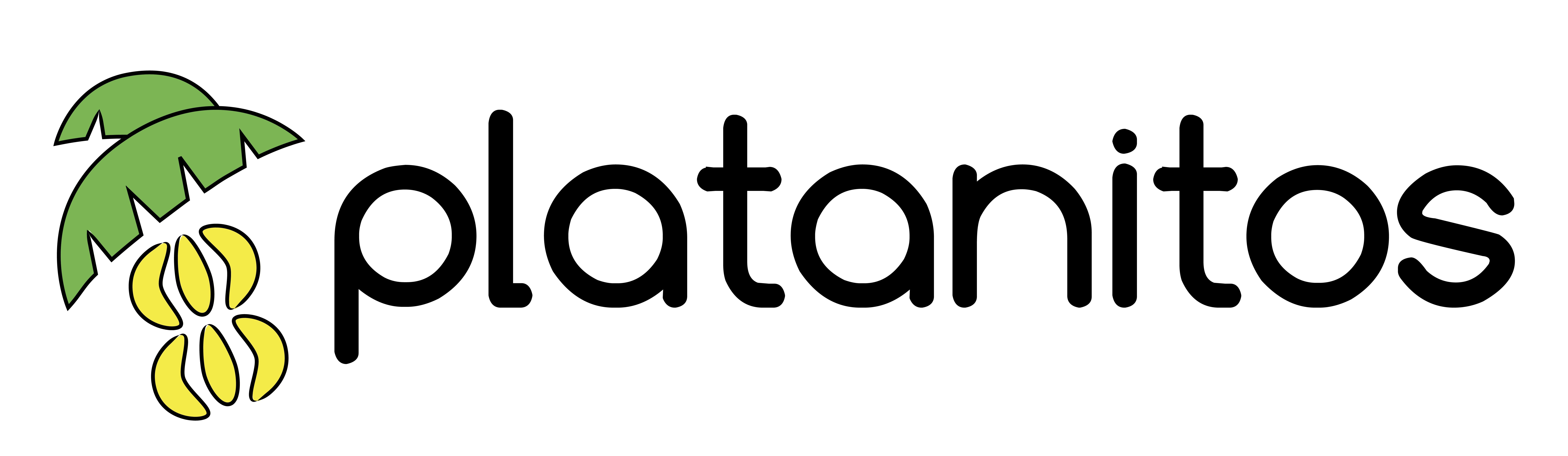 Cumbre PYME APEC

Adaptarse o Morir
Junio 2020
[Speaker Notes: Carátula]
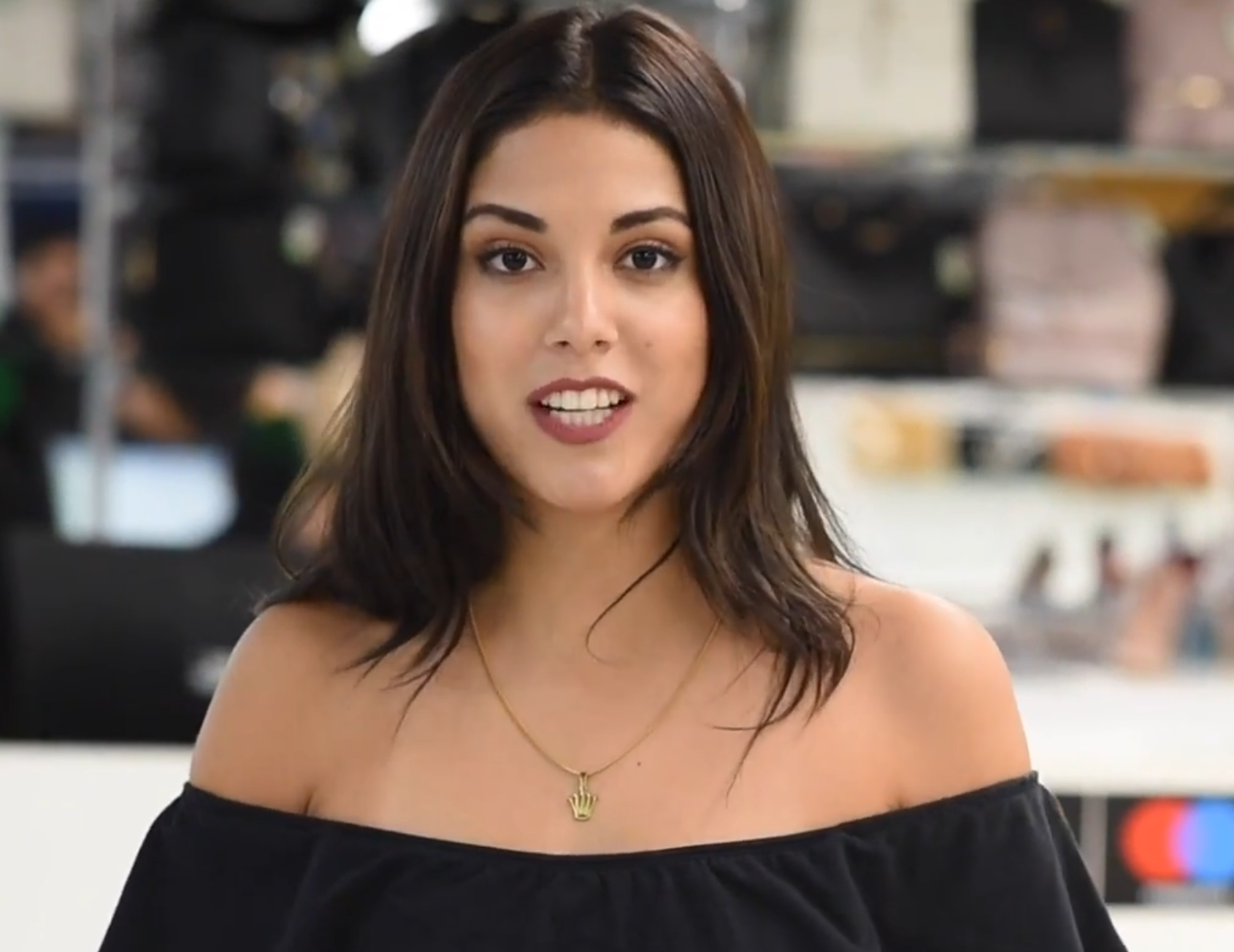 Gianella (21 años) tiene el matri de su prima en AQP
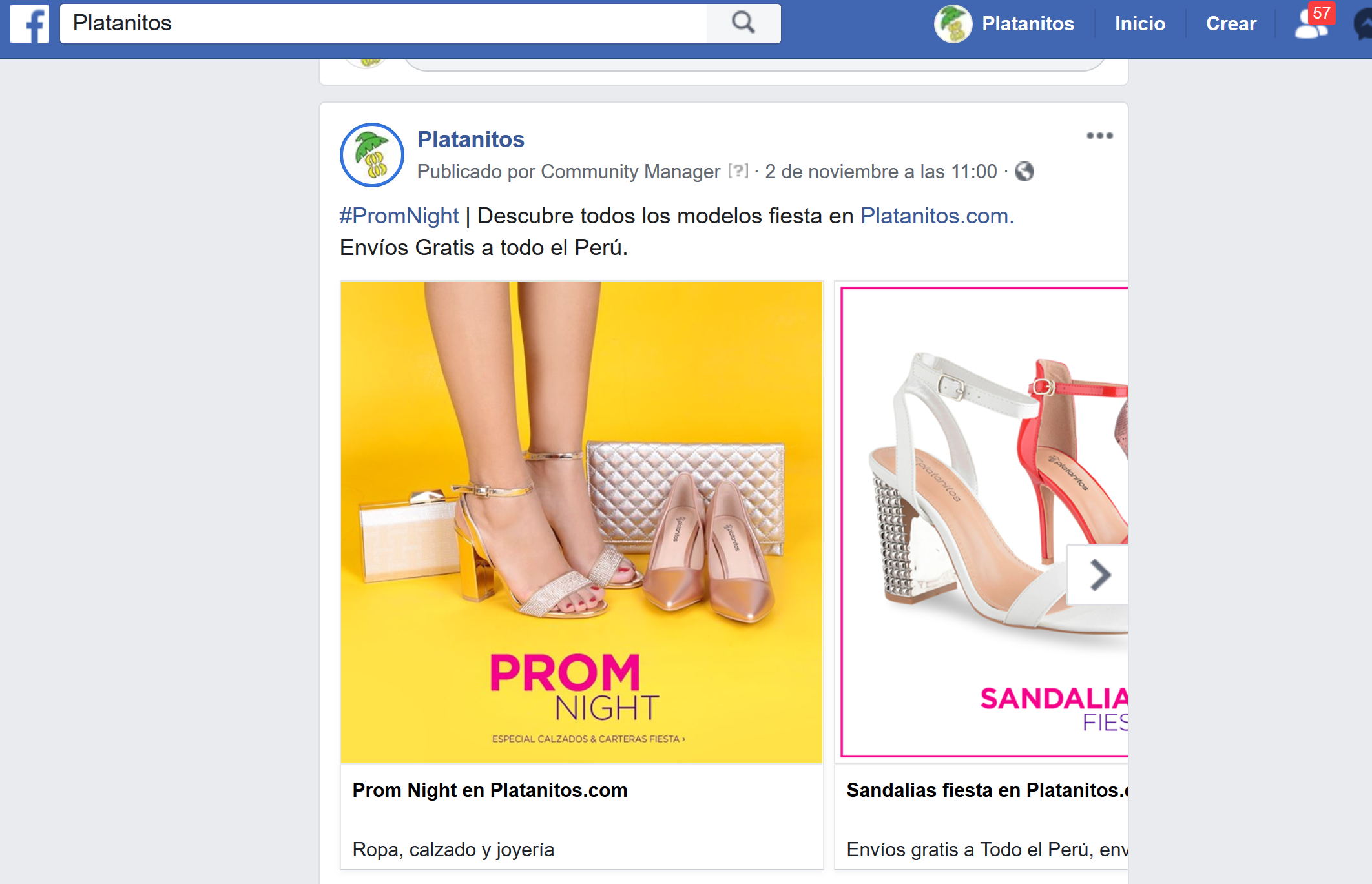 Lima, Miercoles 21:18
Ve una promo de zapatos de fiesta en su FB feed…
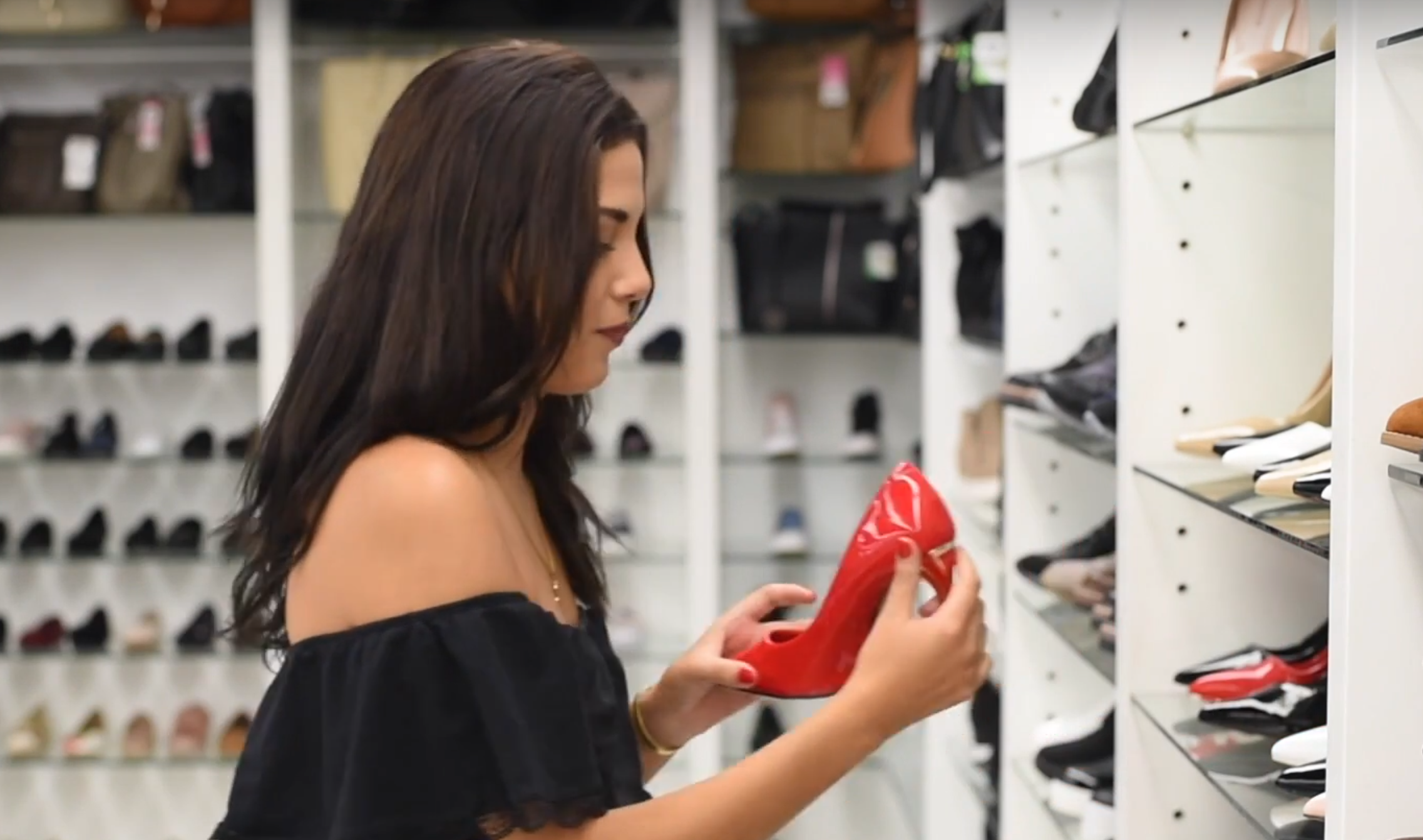 Lima, Jueves 13:11
Va a la tienda a probarse los modelos…
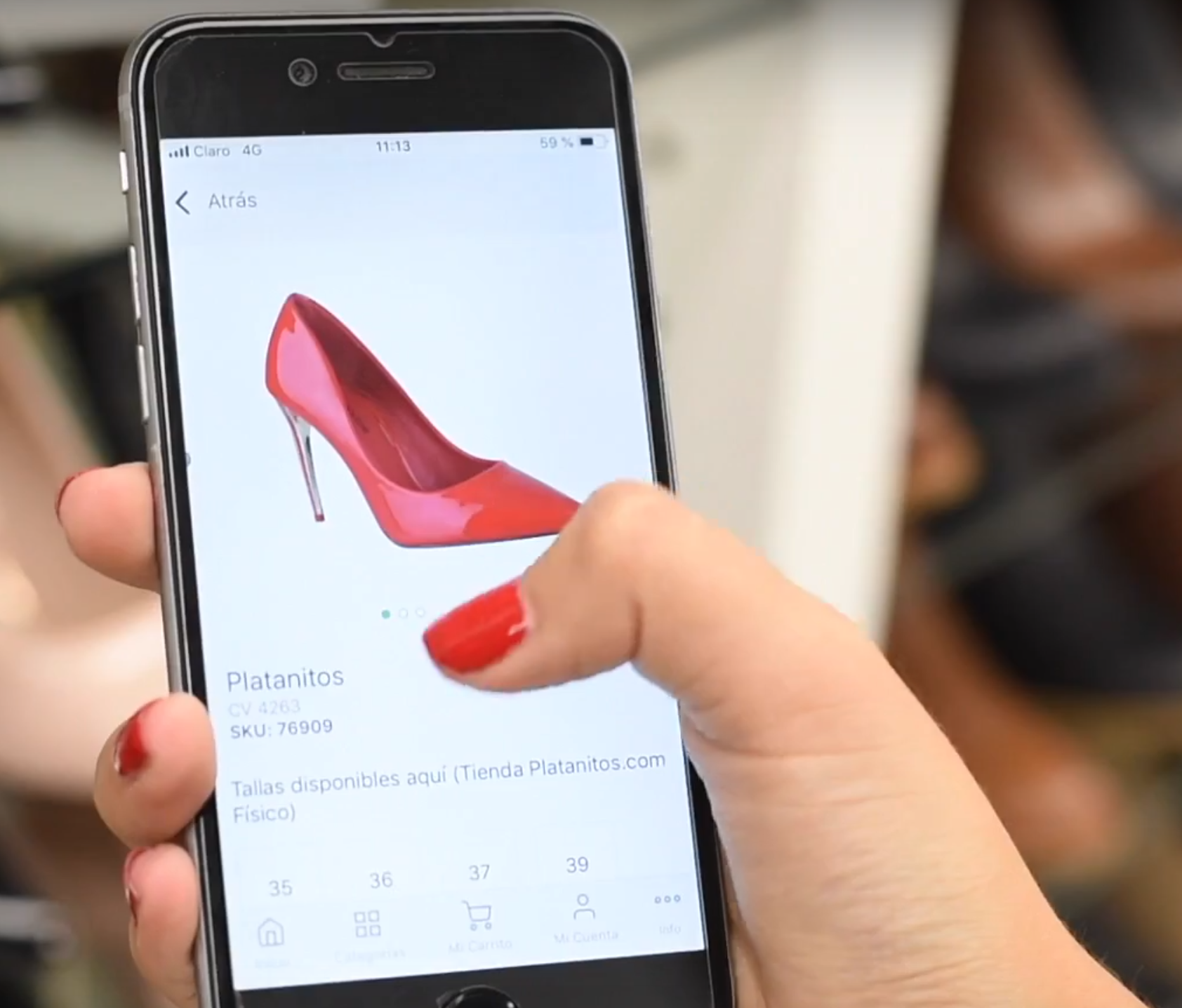 Lima, Jueves 13:15
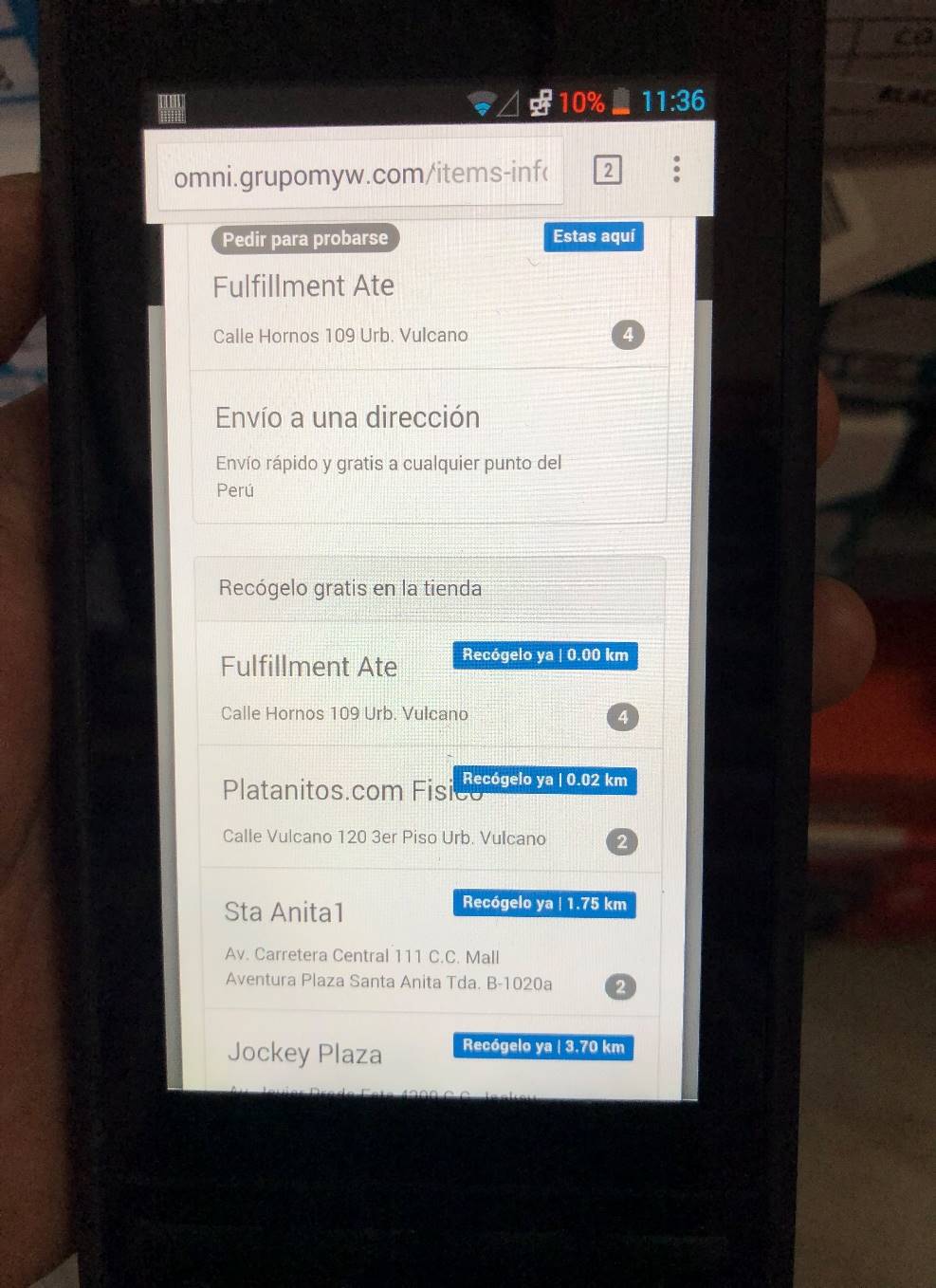 Ve el stock y pide la muestra desde su celular pero no compra
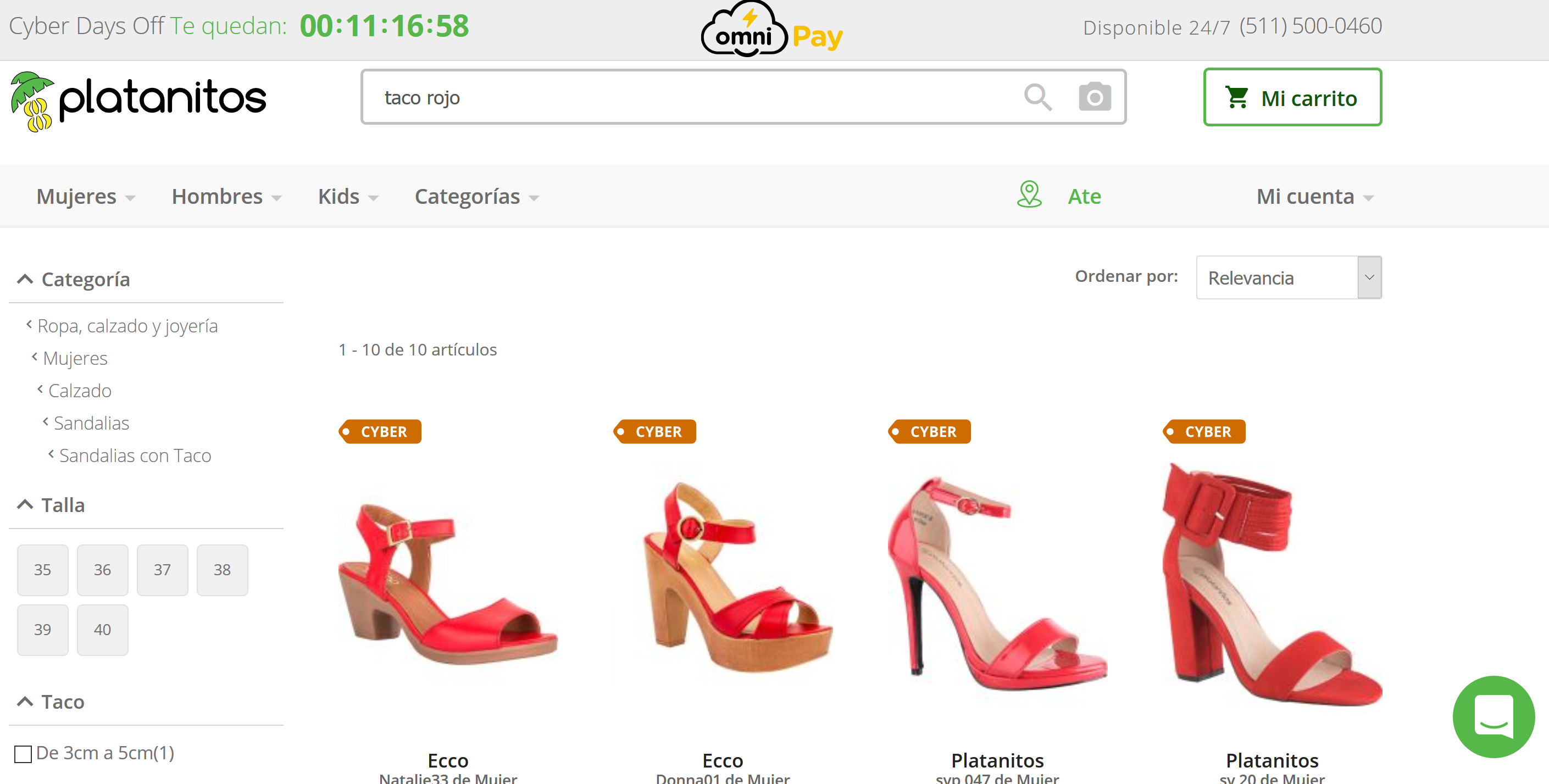 Lima, Jueves 21:34
Lo piensa y en la noche lo compra un par desde su laptop.
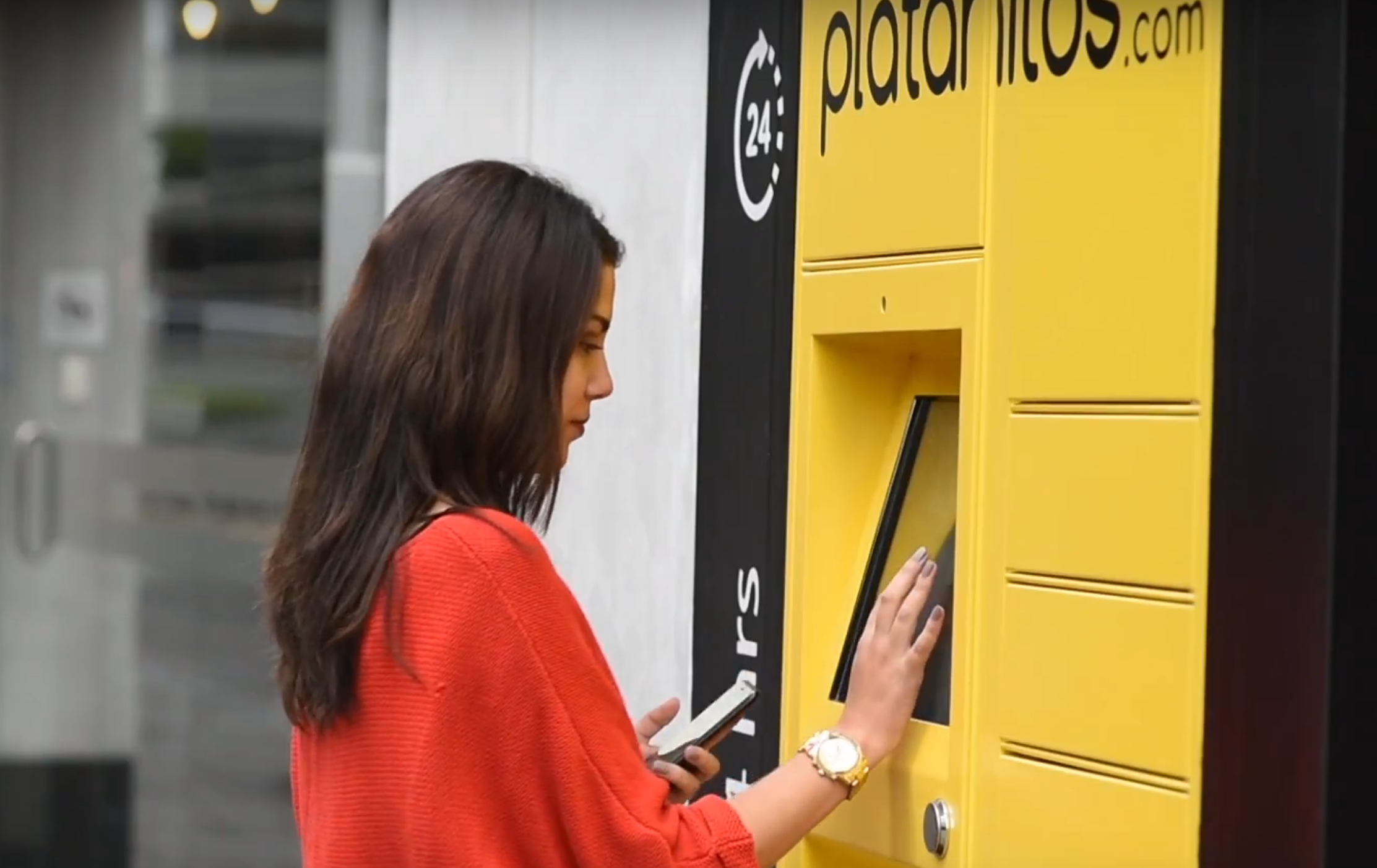 Lima, Viernes 18:48
Lo recoge de un elocker al costado de su oficina…
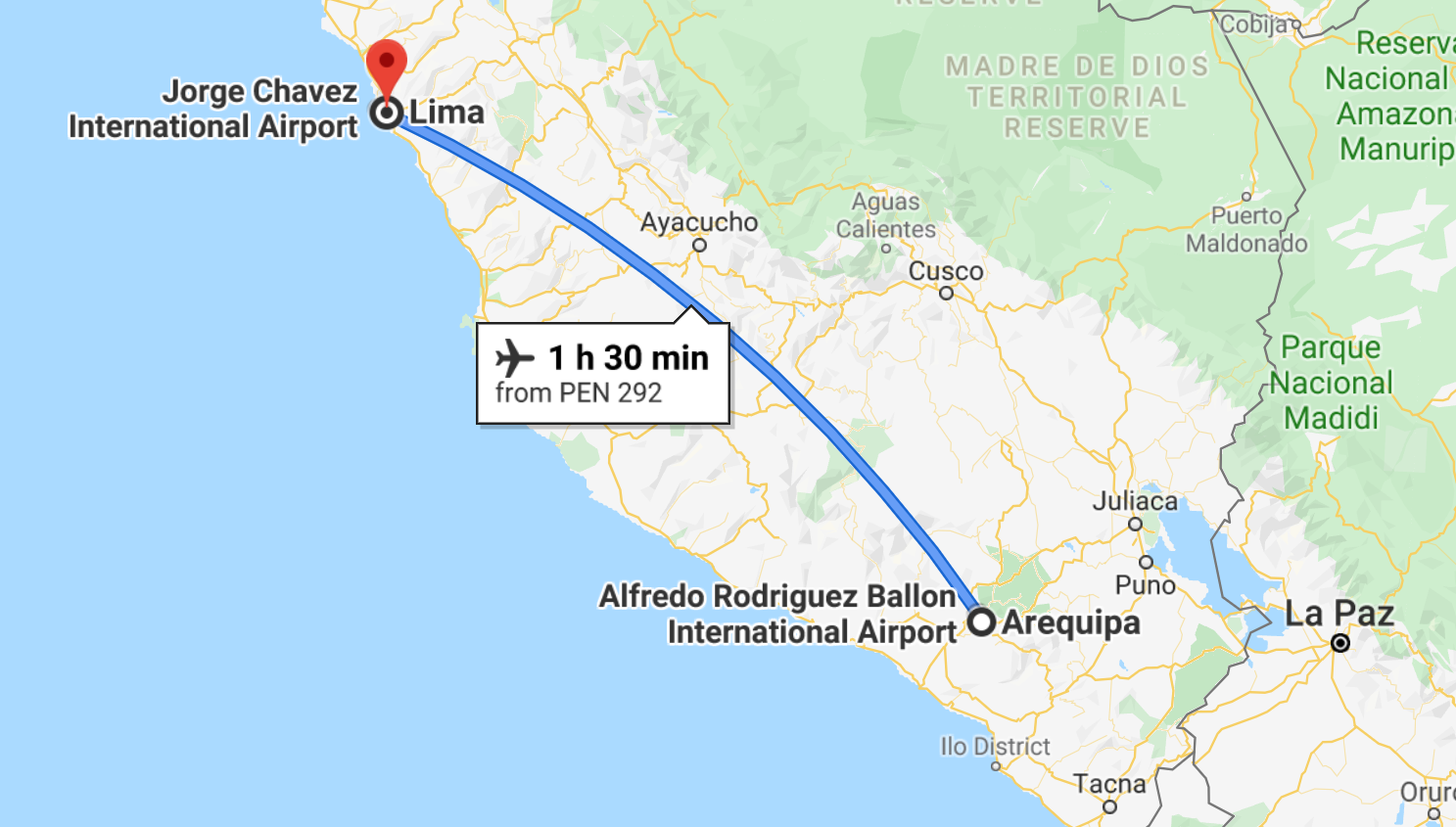 AQP, Sabado 08:09
Ya en AQP se da cuenta que no combina…
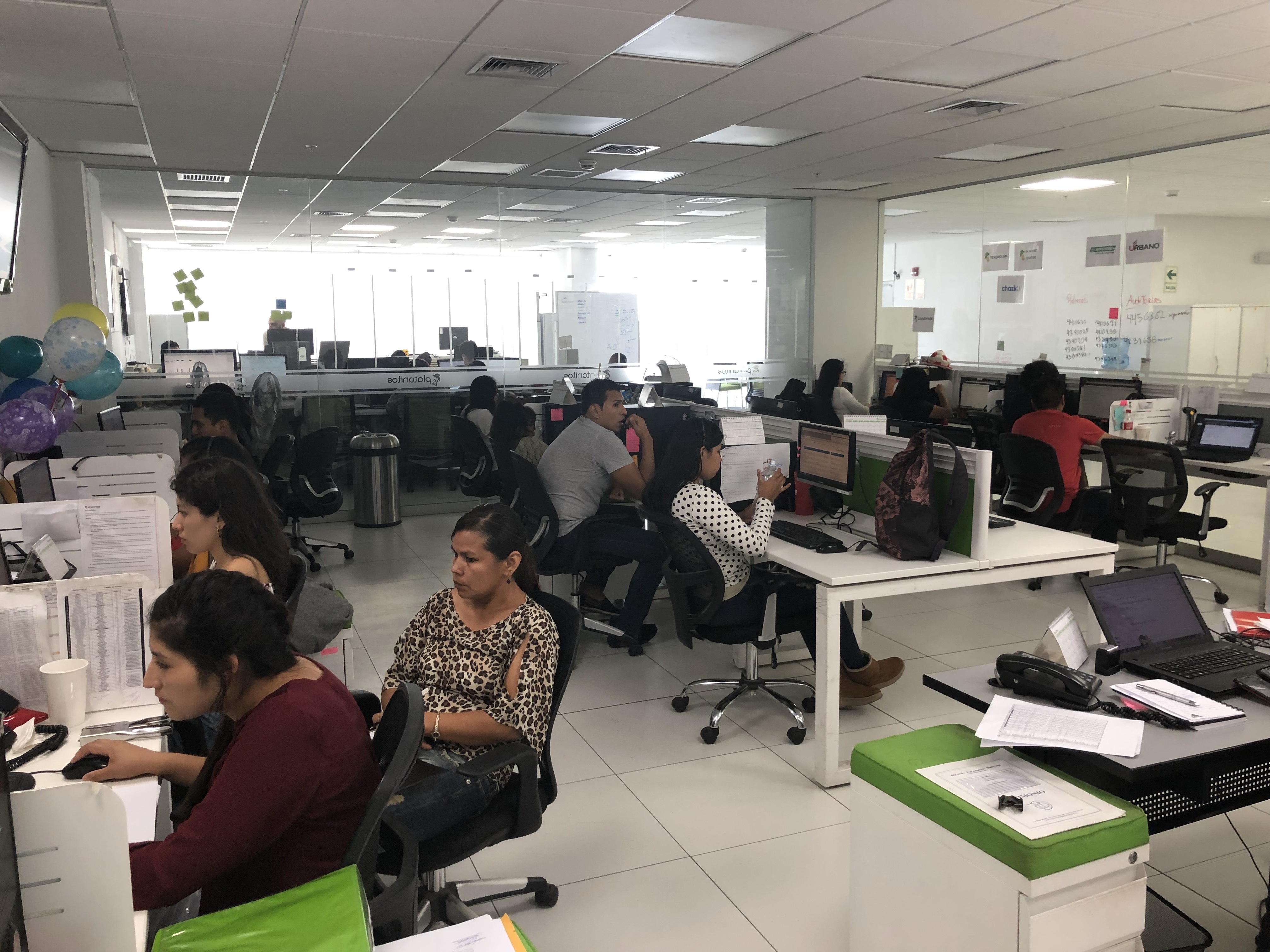 Lima, Sabado 10:45
Llama desesperada al call center y la derivan a…
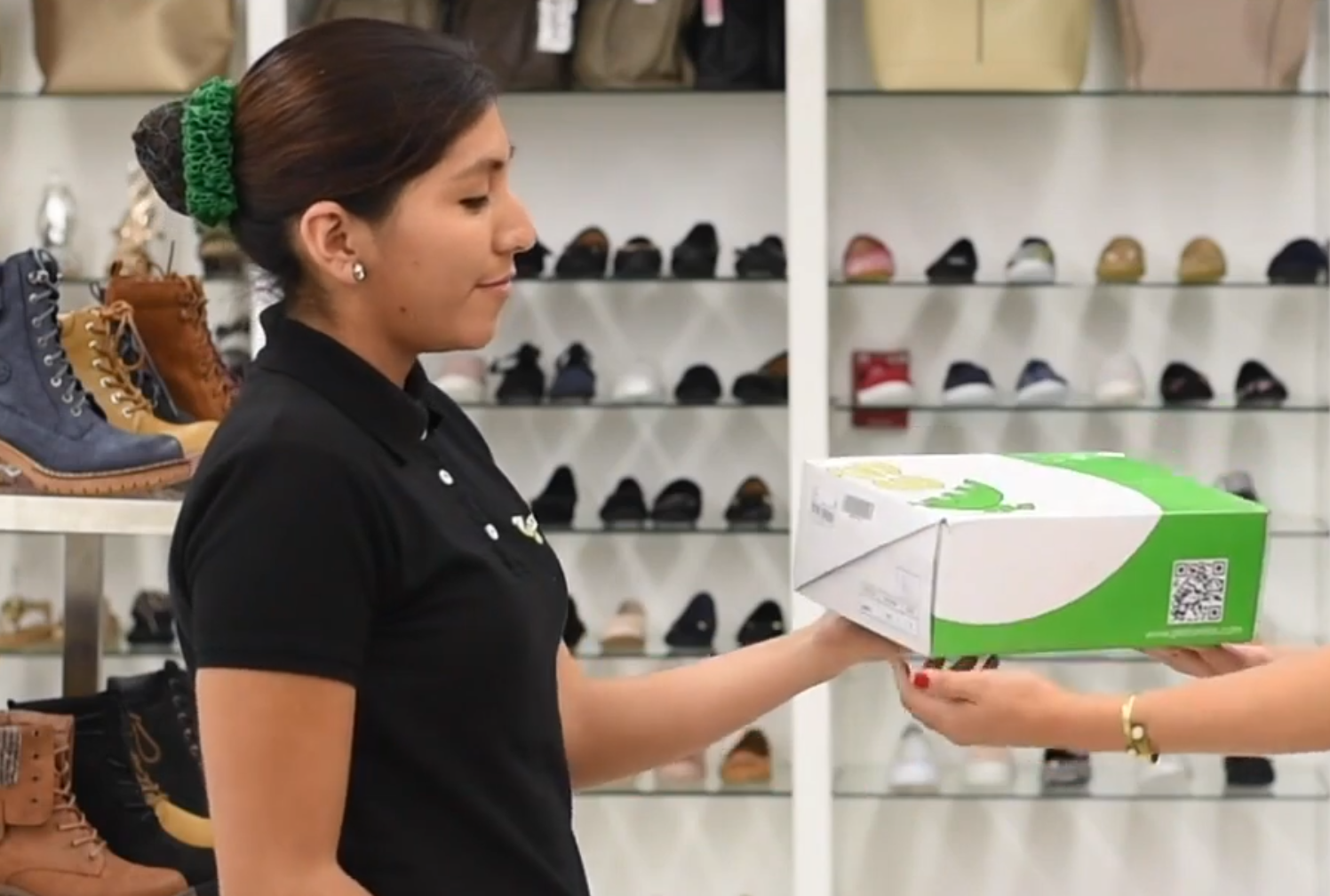 AQP, Sabado 12:02
…Platanitos AQP para cambiar por uno que si combina…
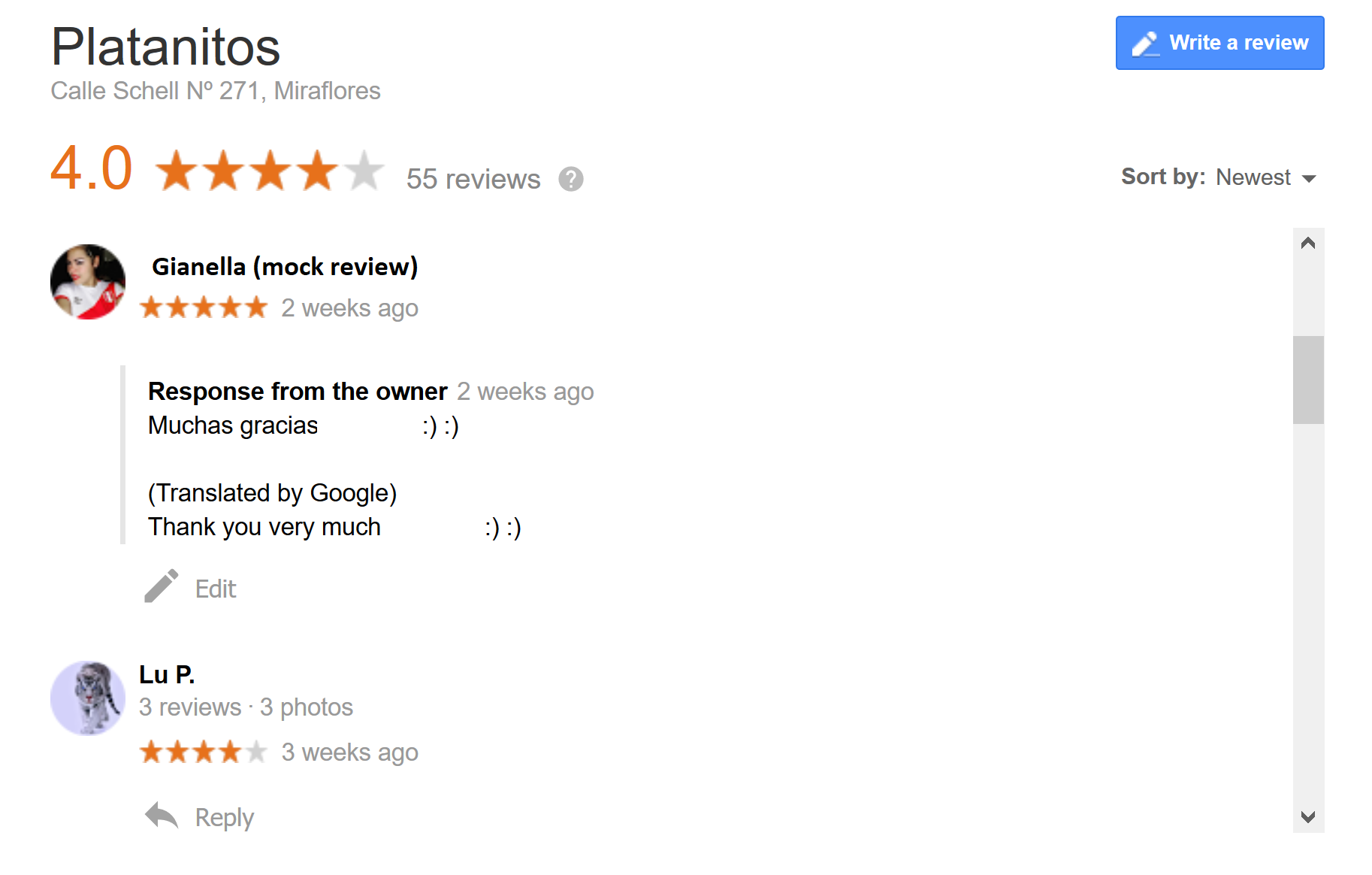 AQP, Sabado 12:03
Arequipa
…Y nos premia con 5 estrellas en Google Review!
Si las reglas de juego no te favorecen, cambia el juego
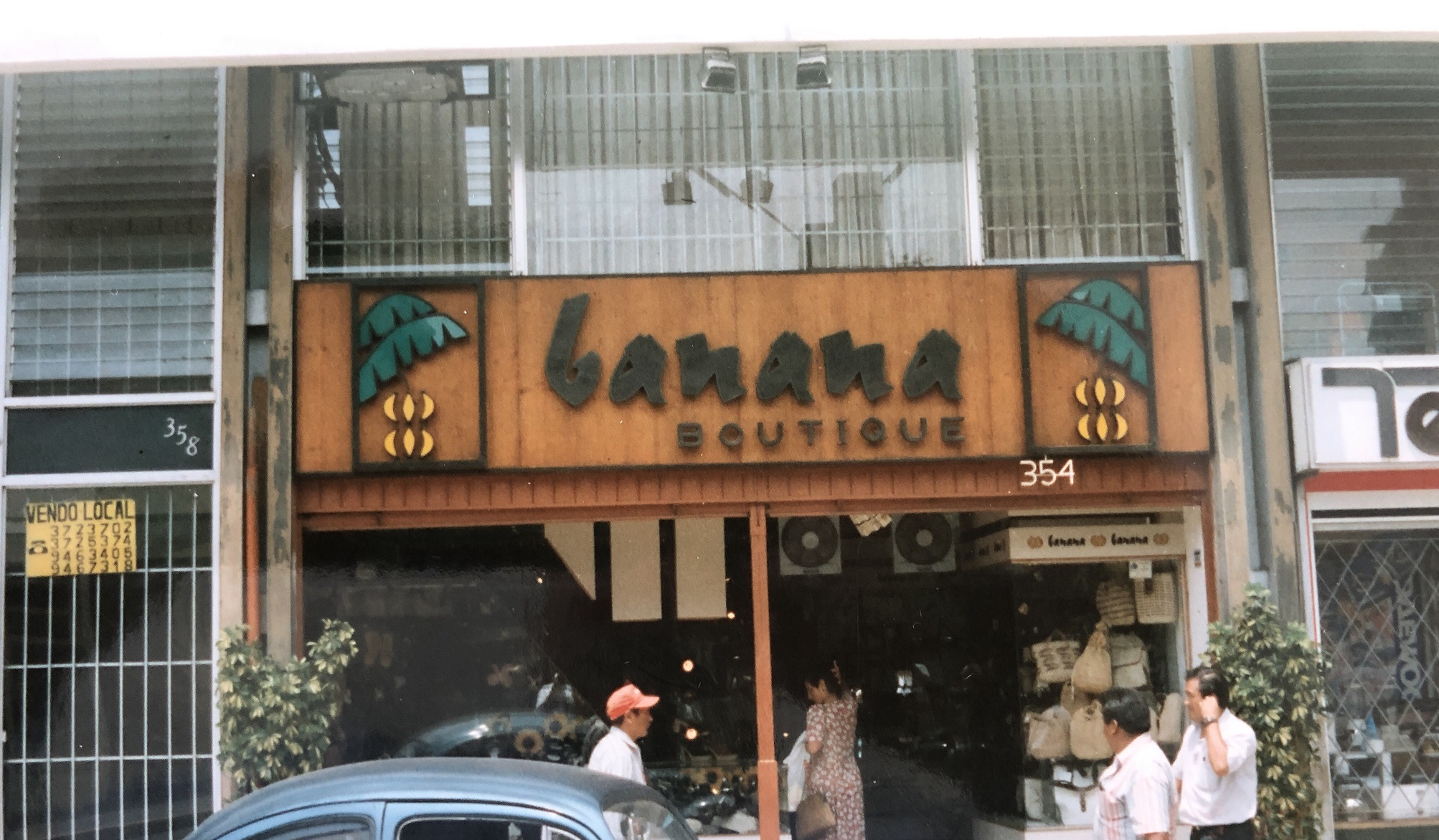 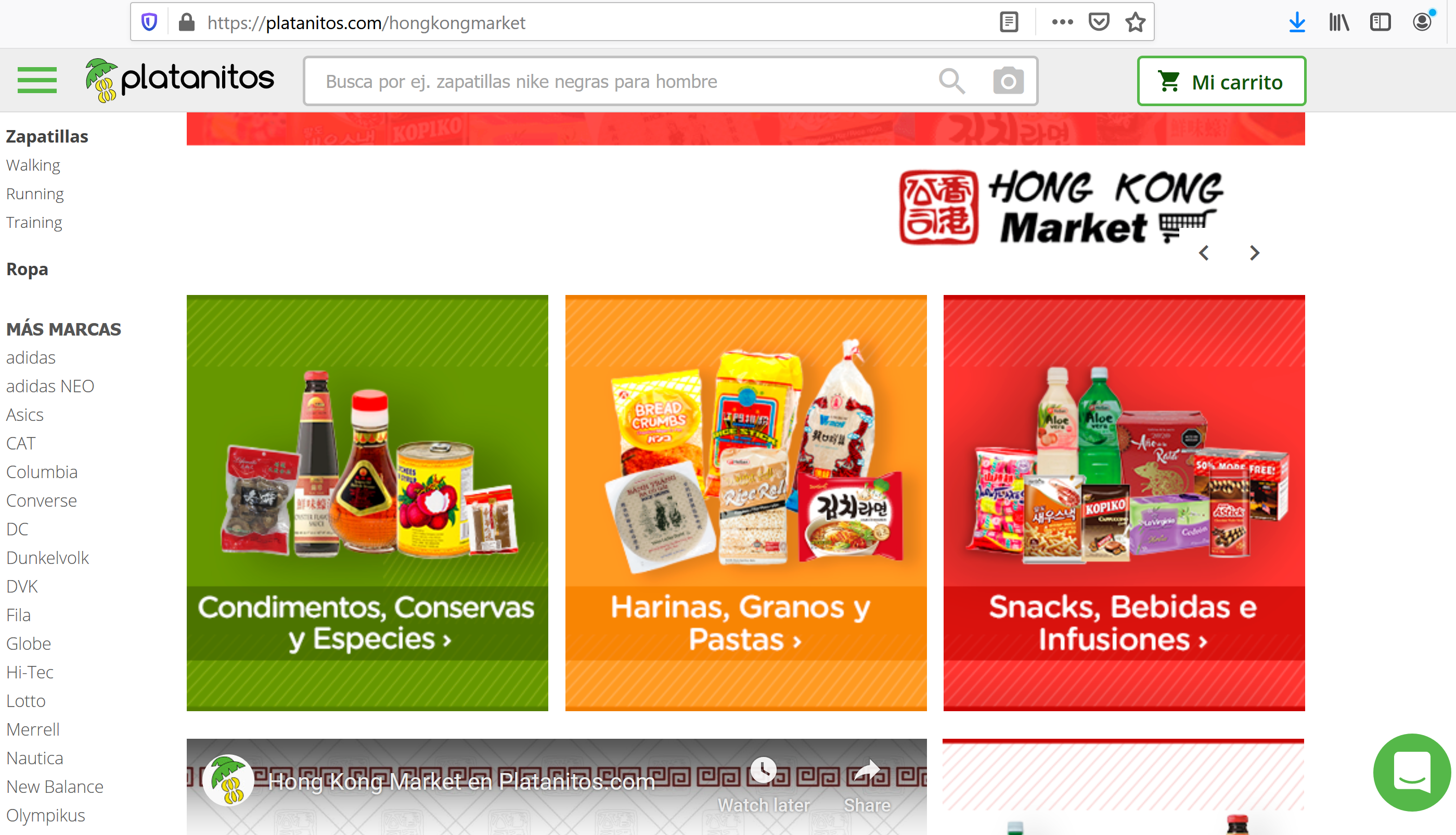 Platanitos.com tiene mas de 250 marcas en calzado, ropa, utiles, juguetes, maletas, menaje de casa y ahora comida
Porque ahora? [enablers]
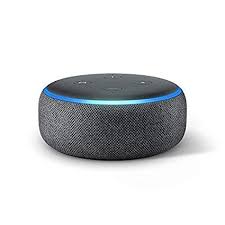 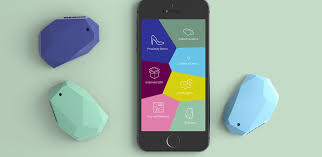 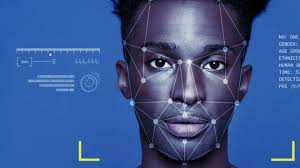 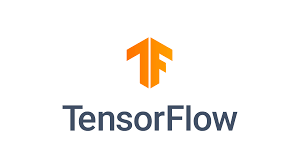 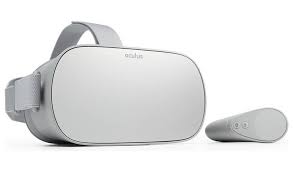 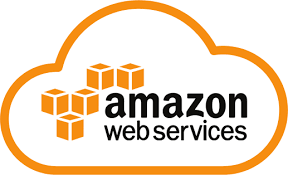 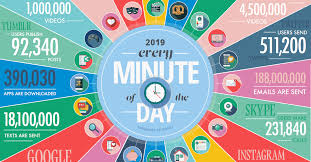 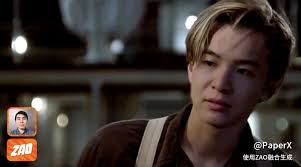 Deepfake
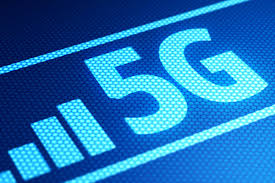 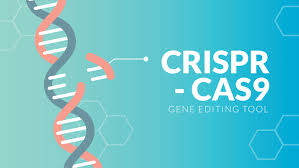 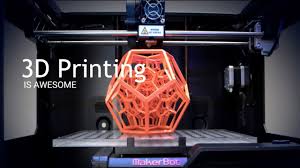 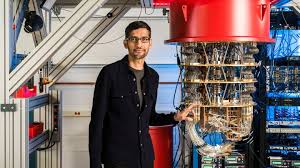 Y mas…
¿Que le funciono a Platanitos para cambiar?
Definir propósito:  El propósito de Platanitos es solucionar el problema de la moda.  Hace mucho mas fácil el proceso de decisión estratégica. 
Medir todo:  Medimos no solamente lo que se compra sino también lo que se prueban y no compran.  Los PDAs nos dan información de acciones en tienda física.
Aprendizaje interno:  No tercerizamos la comunicación o interacción con el usuario (eg: redes sociales) porque hacerlo interno nos permite aprender, integrar y modificar.  Y nos equivocamos un montón.
Prototipos y experimentos:  Validar / invalidar hipótesis con experimentos en pequeño antes de lanzar proyectos.
Otros usos no tradicionales: El teléfono como scanner, pago, fotografía, reconocimiento de imágenes, medición de volumetría, etc.  La tienda como centro de distribución, punto de recojo, centro de experiencia, etc.
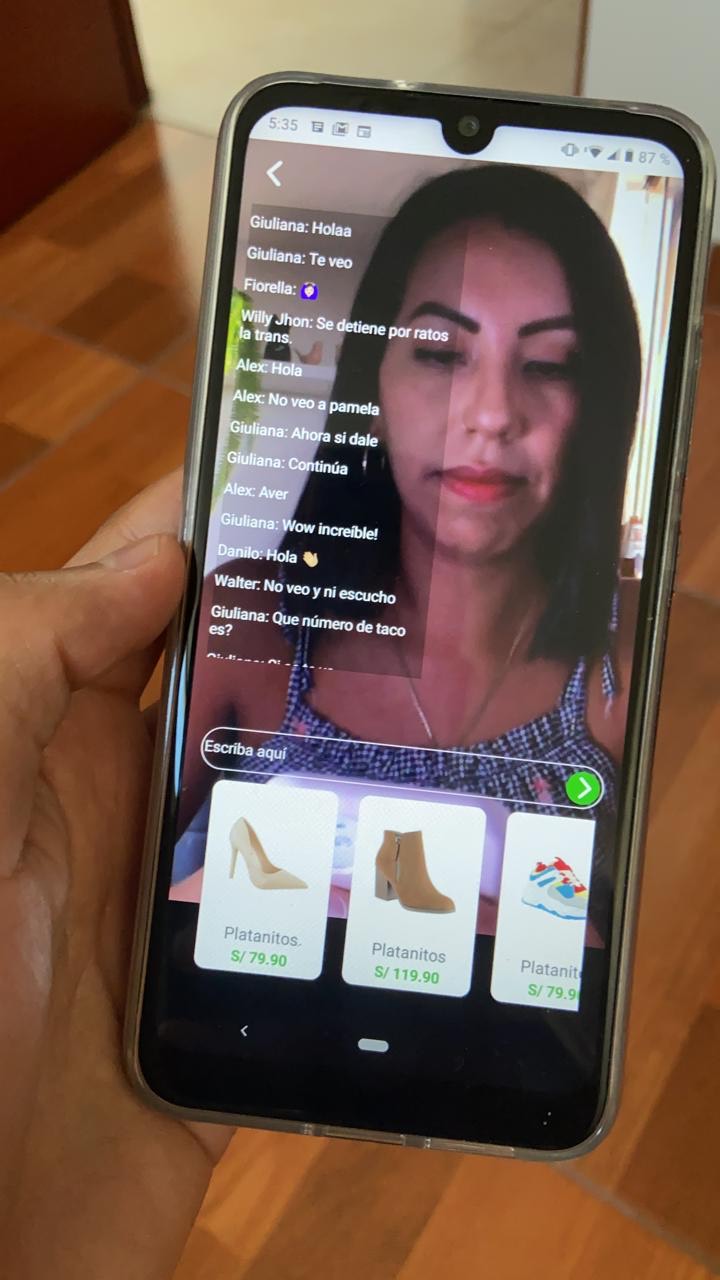 … y una cosa mas.
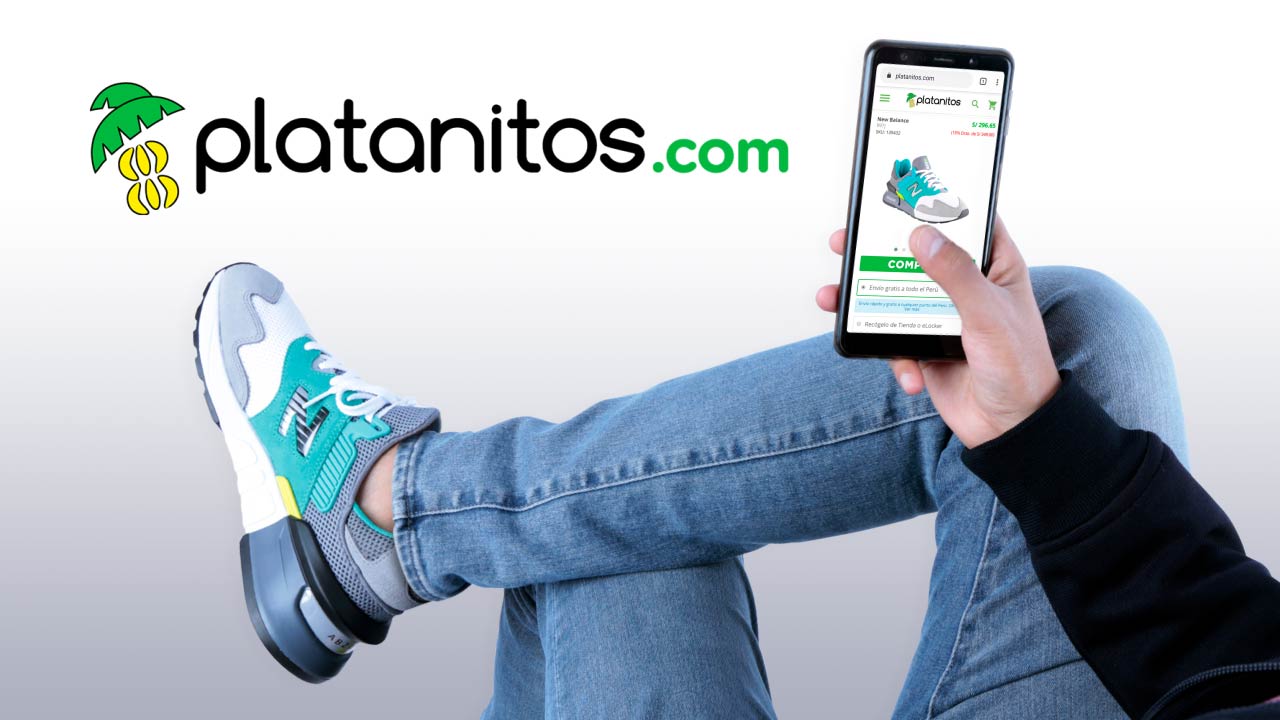 ¡Gracias!pedro.mont@platanitos.com